Муниципальное бюджетное общеобразовательное учреждение
Садовская средняя общеобразовательная школа филиал  с.Лозовое
с.Лозовое Тамбовского района Амурской области
Урок по окружающему миру в 3 классе по теме «ЧЕЛОВЕК»
Учитель начальных классов
Юркова Оксана Олеговна
Загадка
На земле он всех умней, потому и всех сильней

                                             ЧЕЛОВЕК
ПРИРОДА
ЖИВАЯ   ?                                                  НЕЖИВАЯ ?

                          КУДА НУЖНО ПОСТАВИТЬ ЧЕЛОВЕКА?
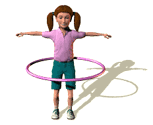 ОТЛИЧИТЕЛЬНЫЕ ПРИЗНАКИ
НАСЕКОМЫЕ               РЫБЫ               ПТИЦЫ                       ЗВЕРИ
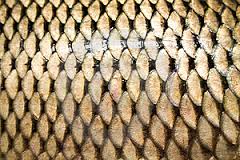 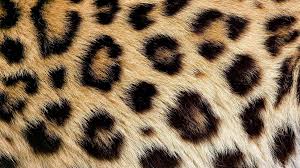 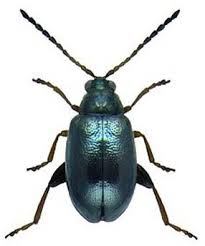 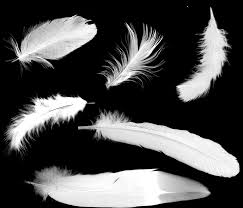 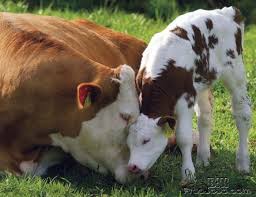 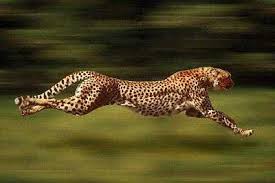 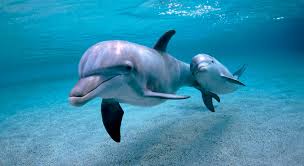 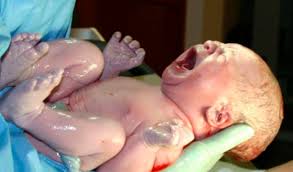 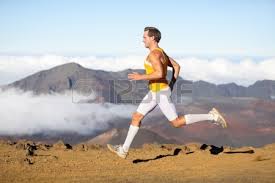 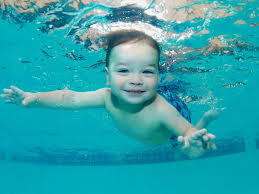 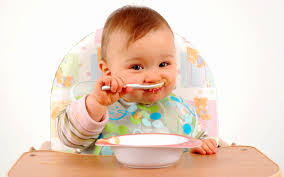 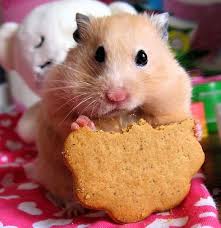 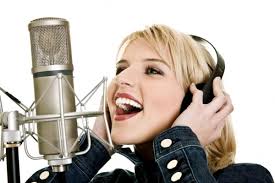 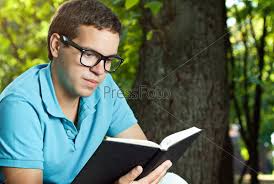 Отличие человека
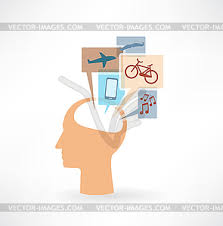 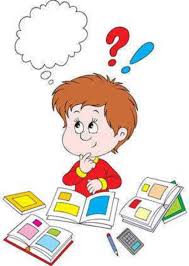 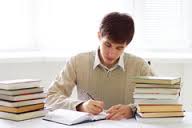 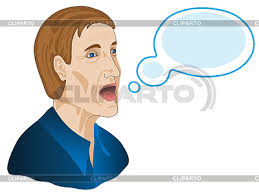 Где у человека находится разум?
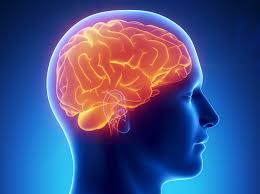 Головной мозг
Кто изучает внутренний мир человека?
Психология – это?
Какие органы помогают человеку 
узнавать окружающий мир?
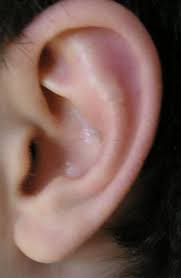 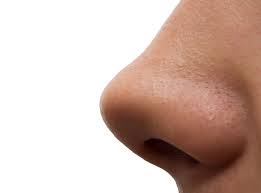 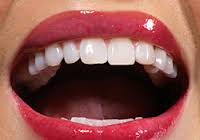 Что помогает человеку
 сохранить информацию?
ПАМЯТЬ
это способность человека запечатлевать в головном мозгу, сохранять и воспроизводить то, что он ранее воспринимал, переживал, делал, думал.  
Благодаря памяти люди могут сохранять и использовать накопленный ими опыт, знания, передавать их другим людям.
Что мы узнали на уроке?
Чему научились?
Список литературы:
УМК «Школа России»
Учебник «Окружающий мир 3 класс», Плешаков
https://www.takzdorovo.ru